100. YIL ORTAOKULU REHBERLİK SERVİSİVERİMLİ ETKİLİ DERS ÇALIŞMATEKNİKLERİ
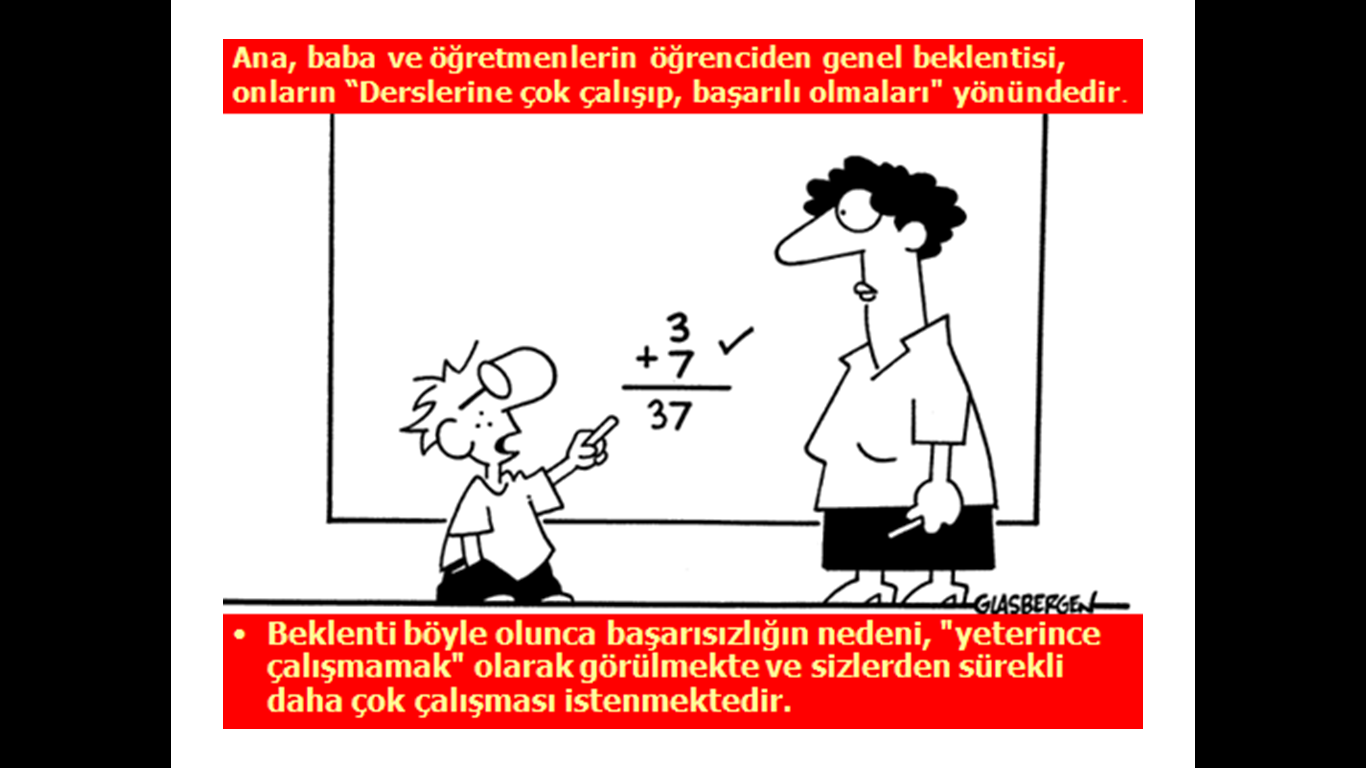 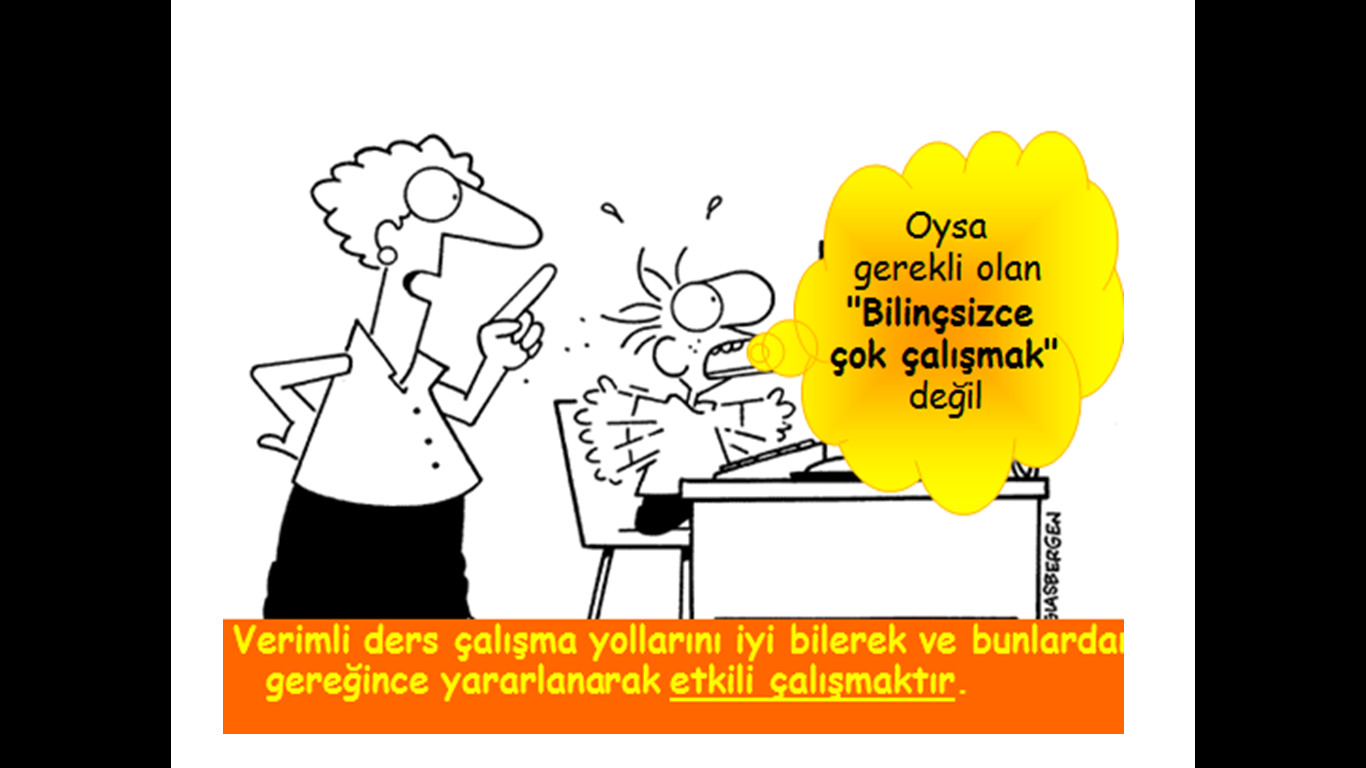 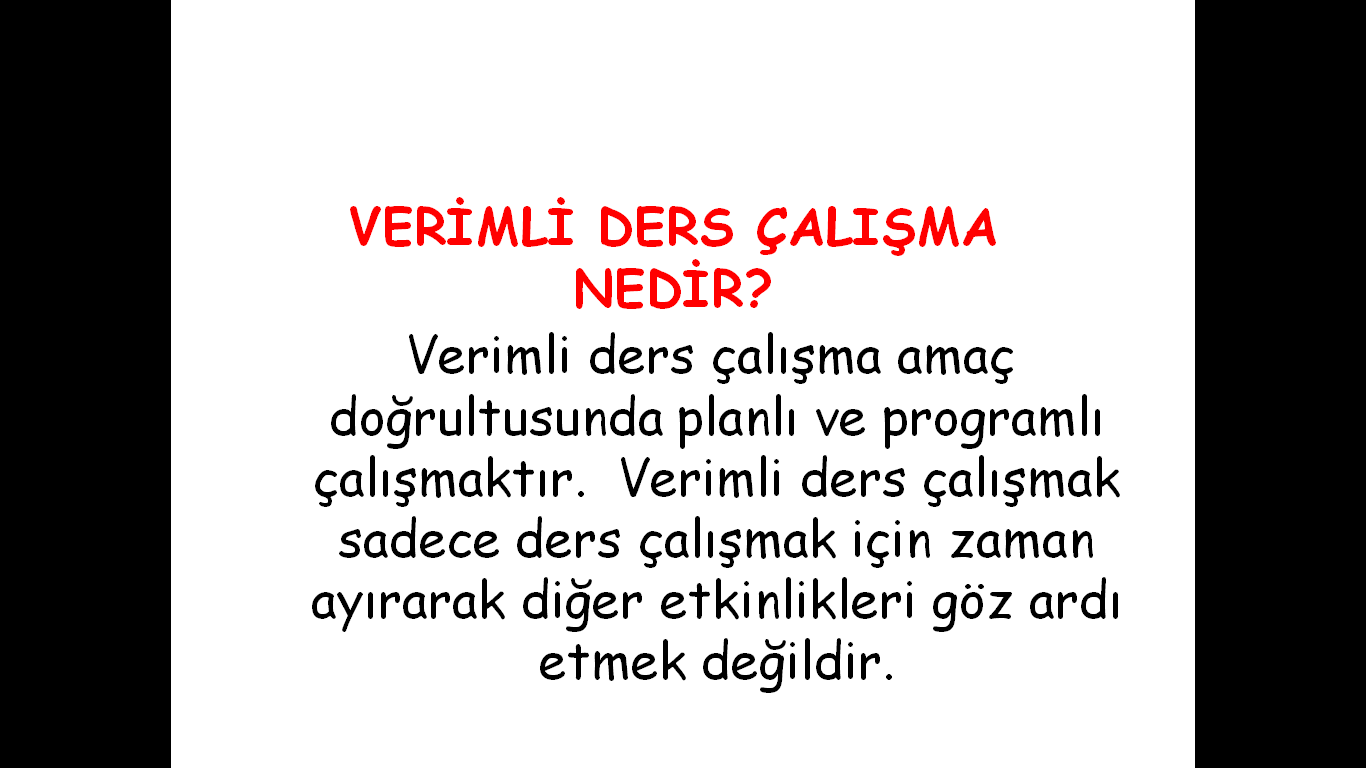 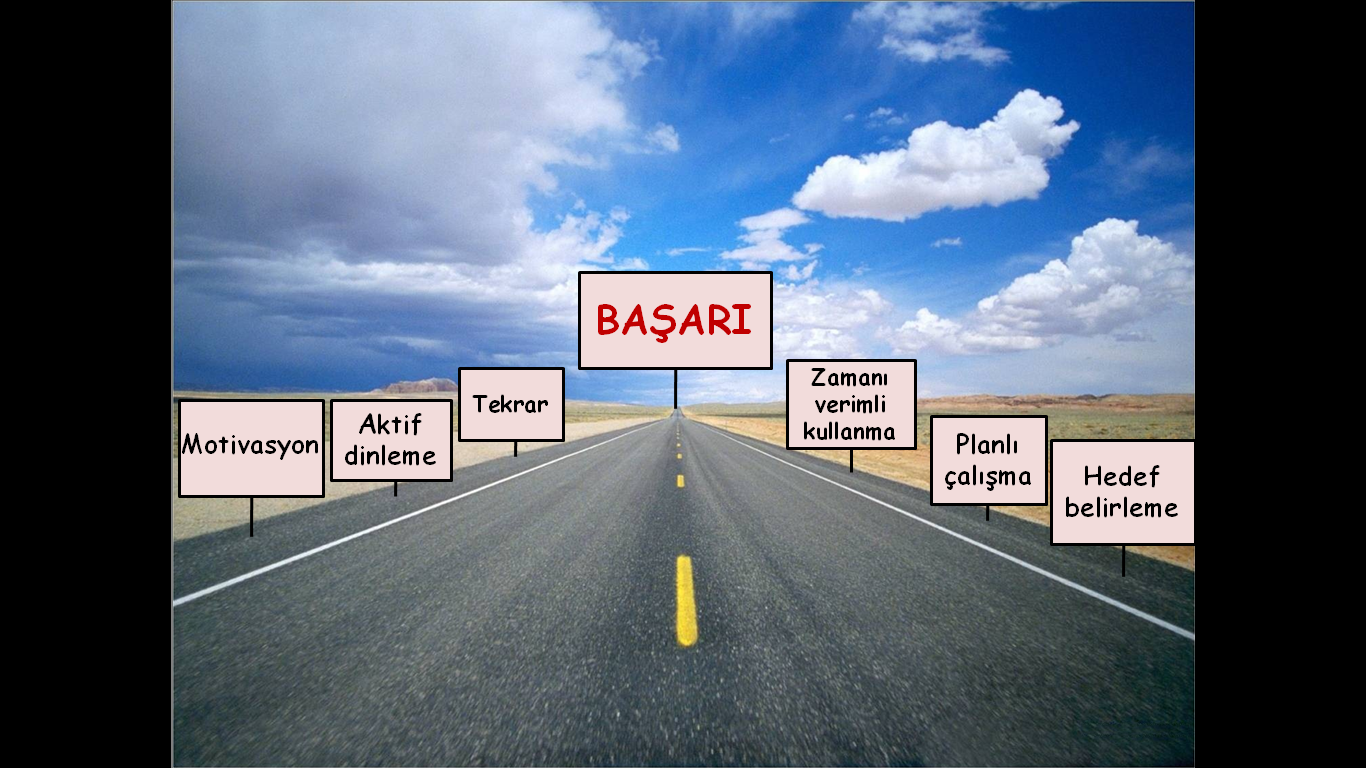 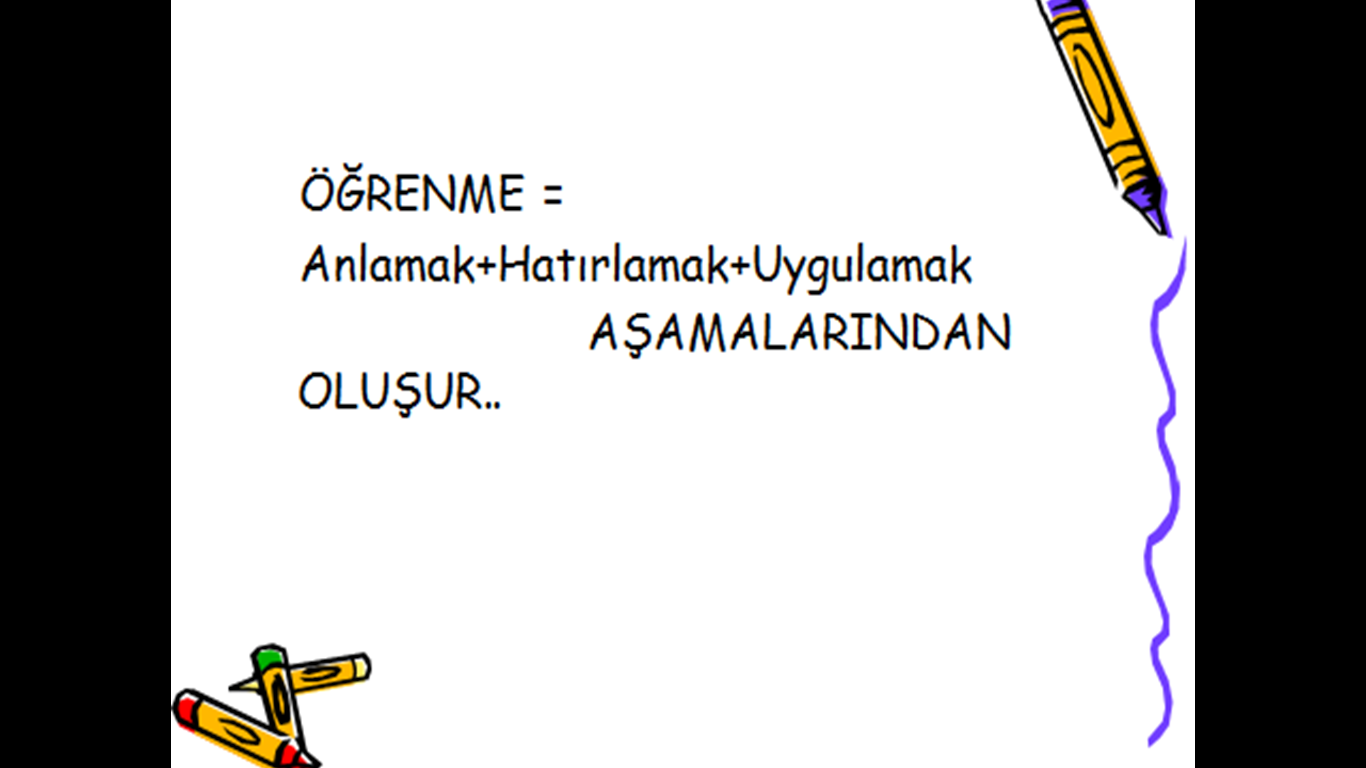 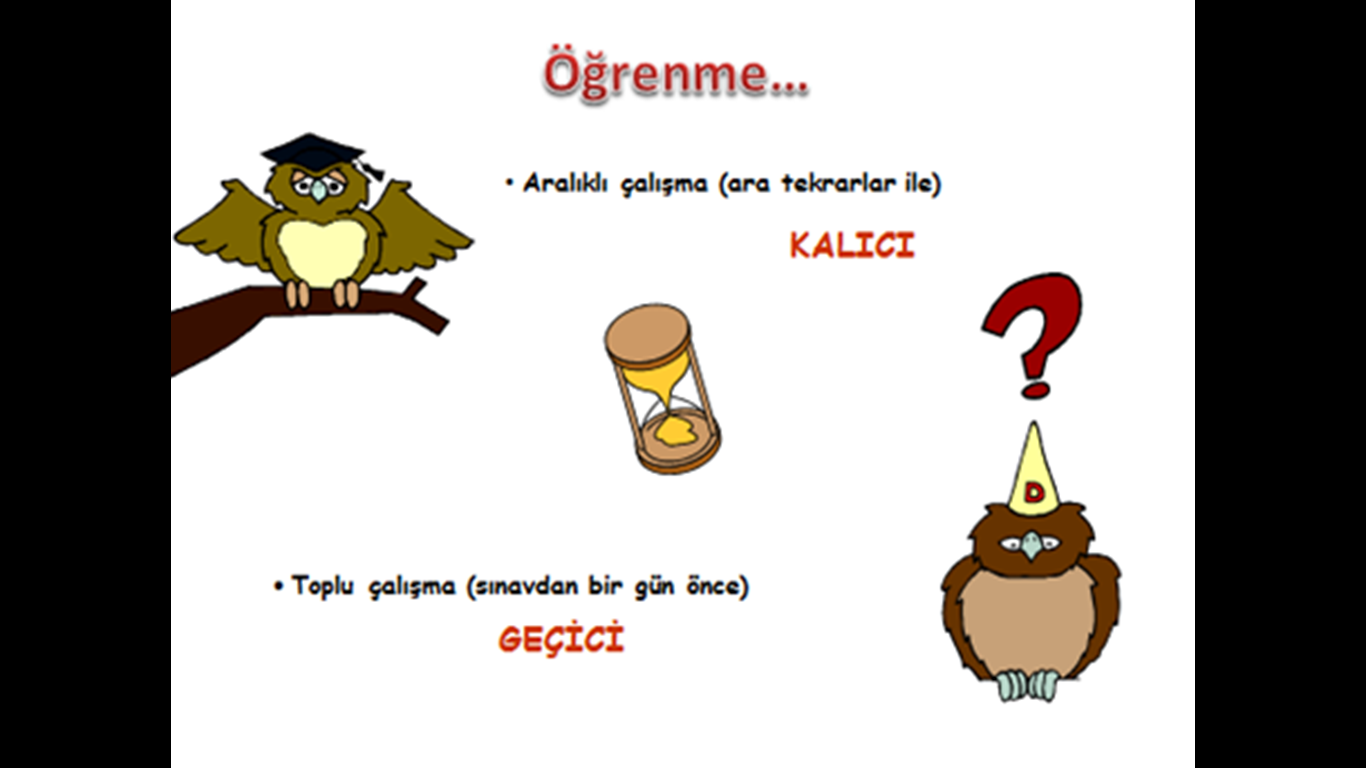 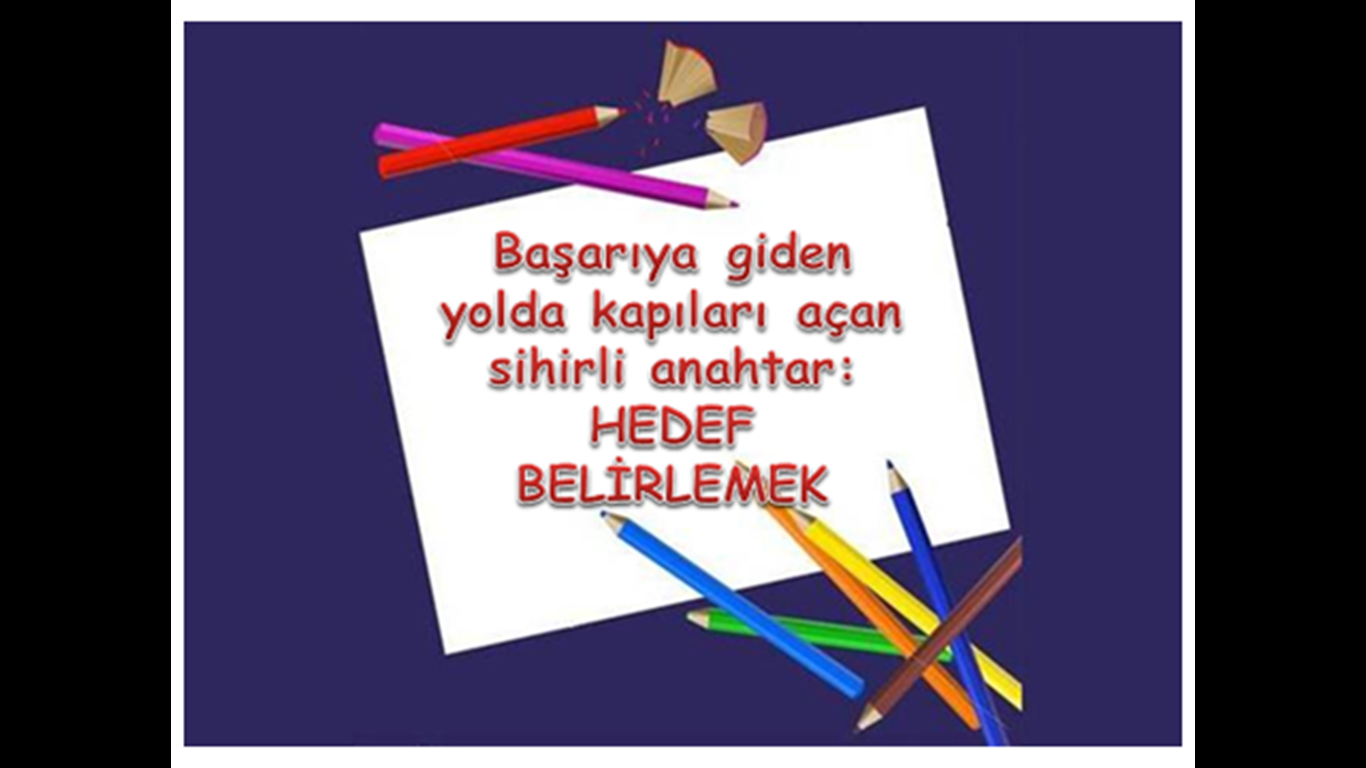 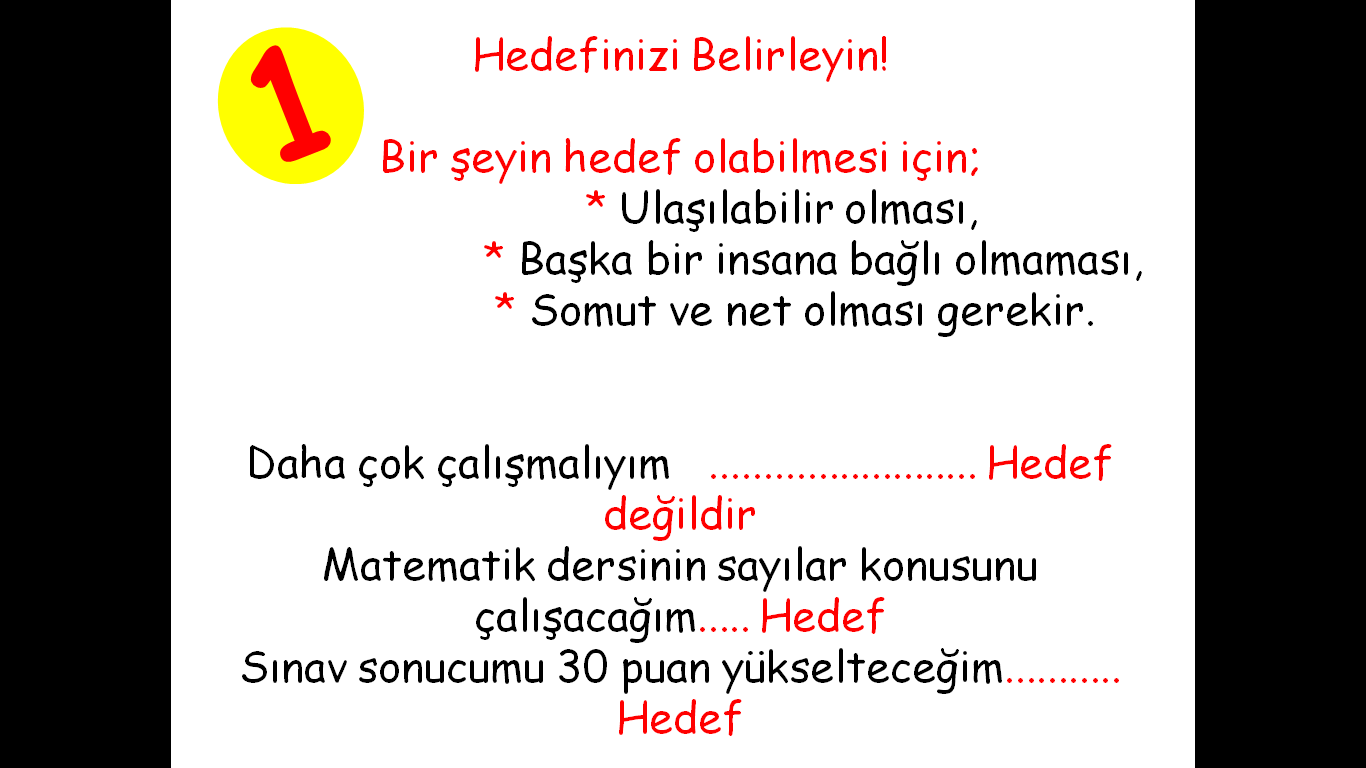 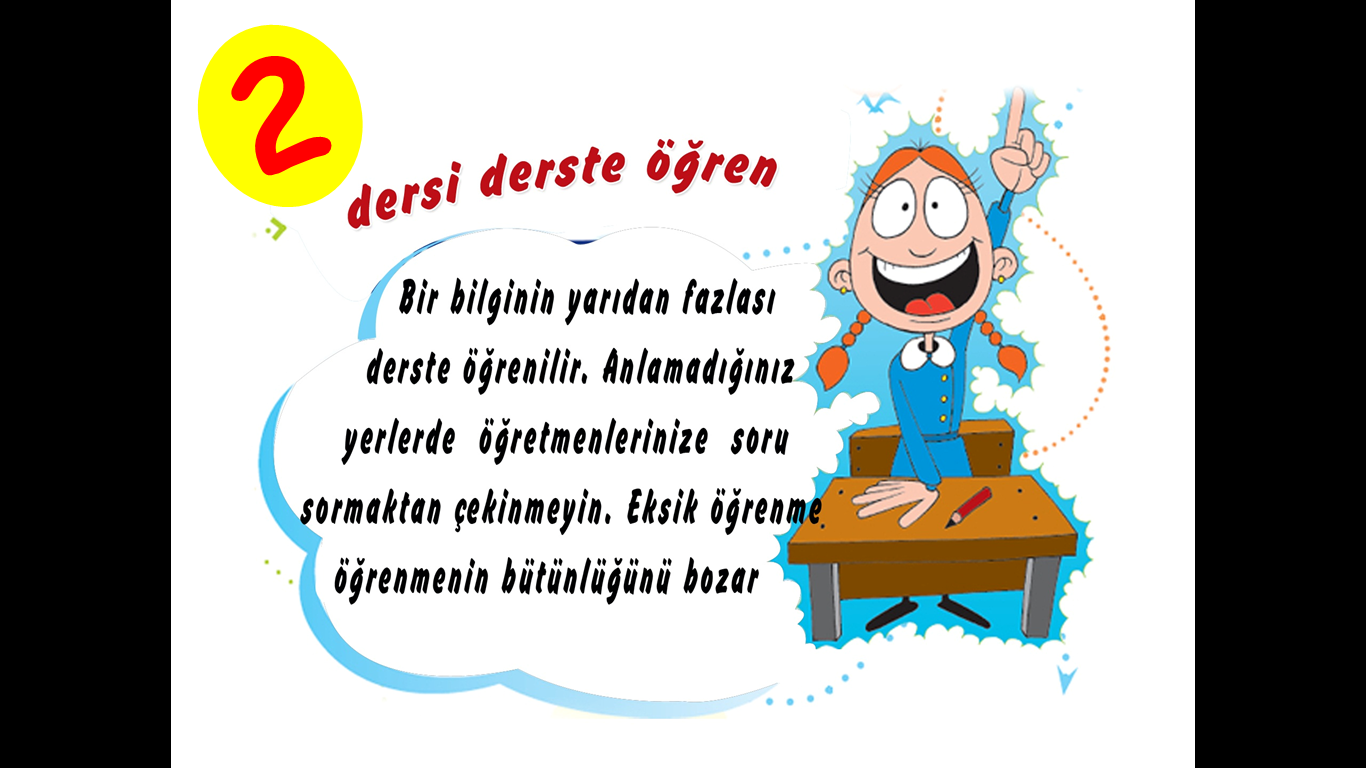 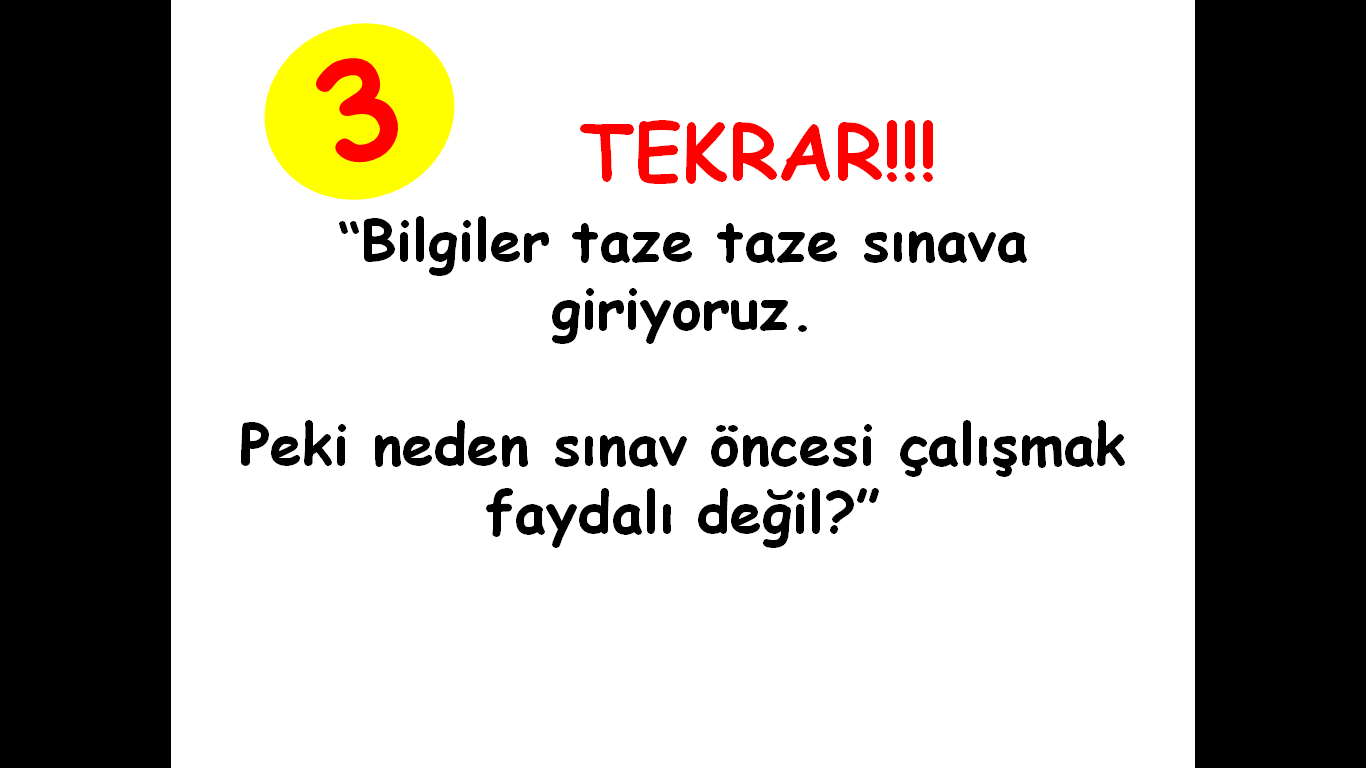 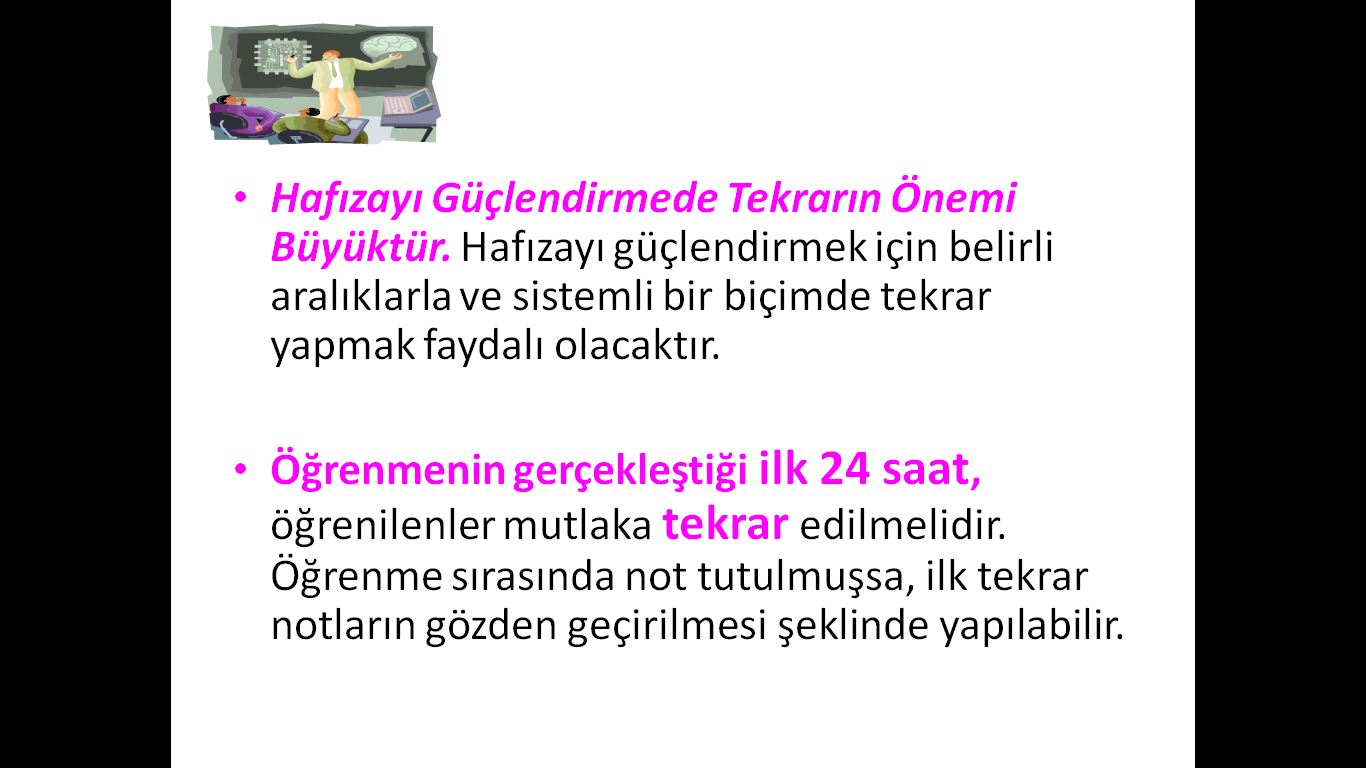 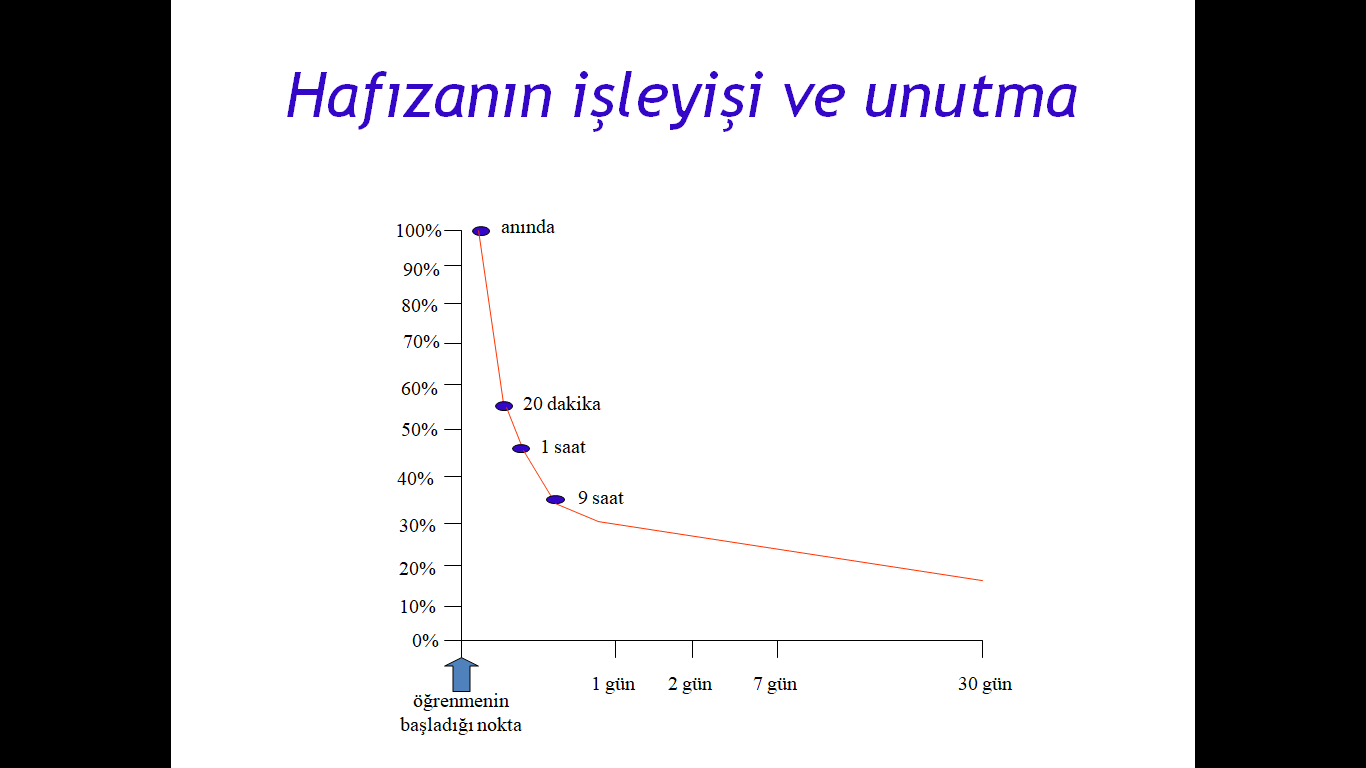 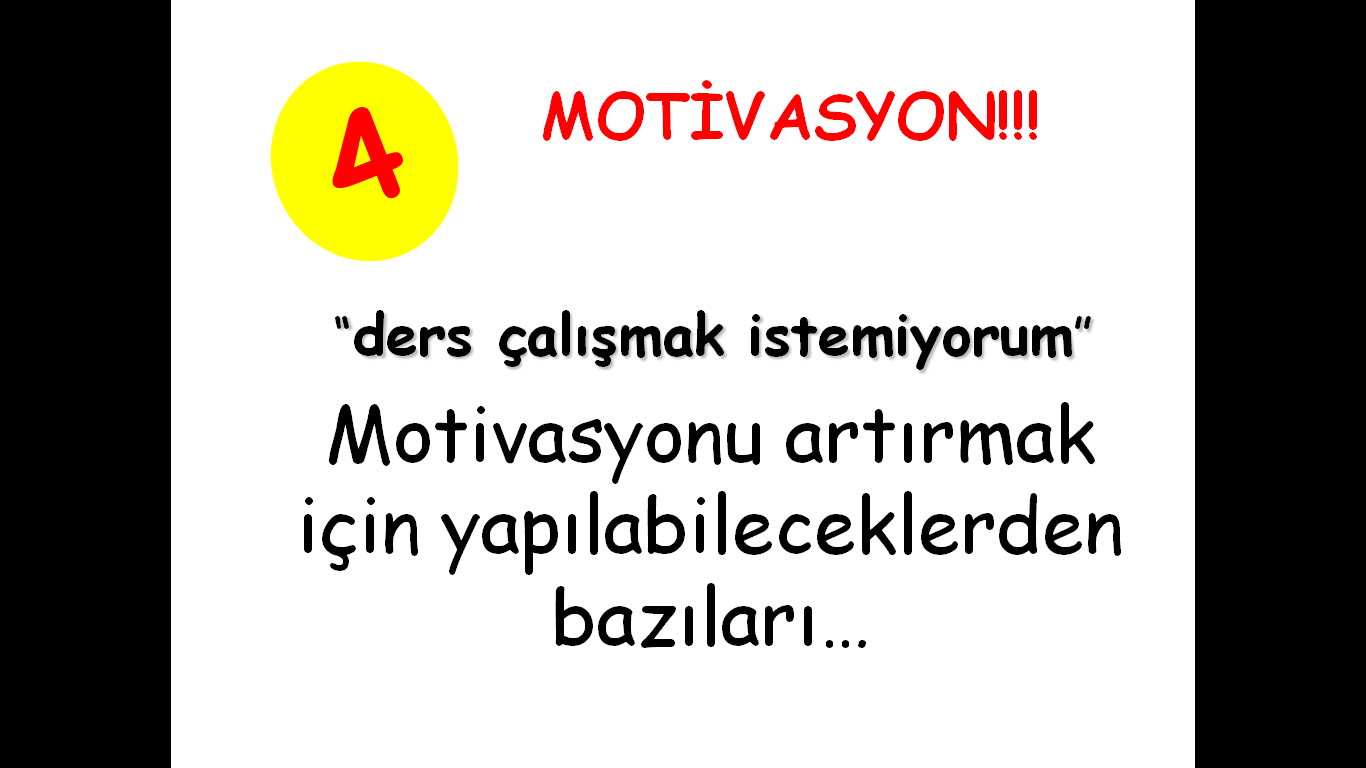 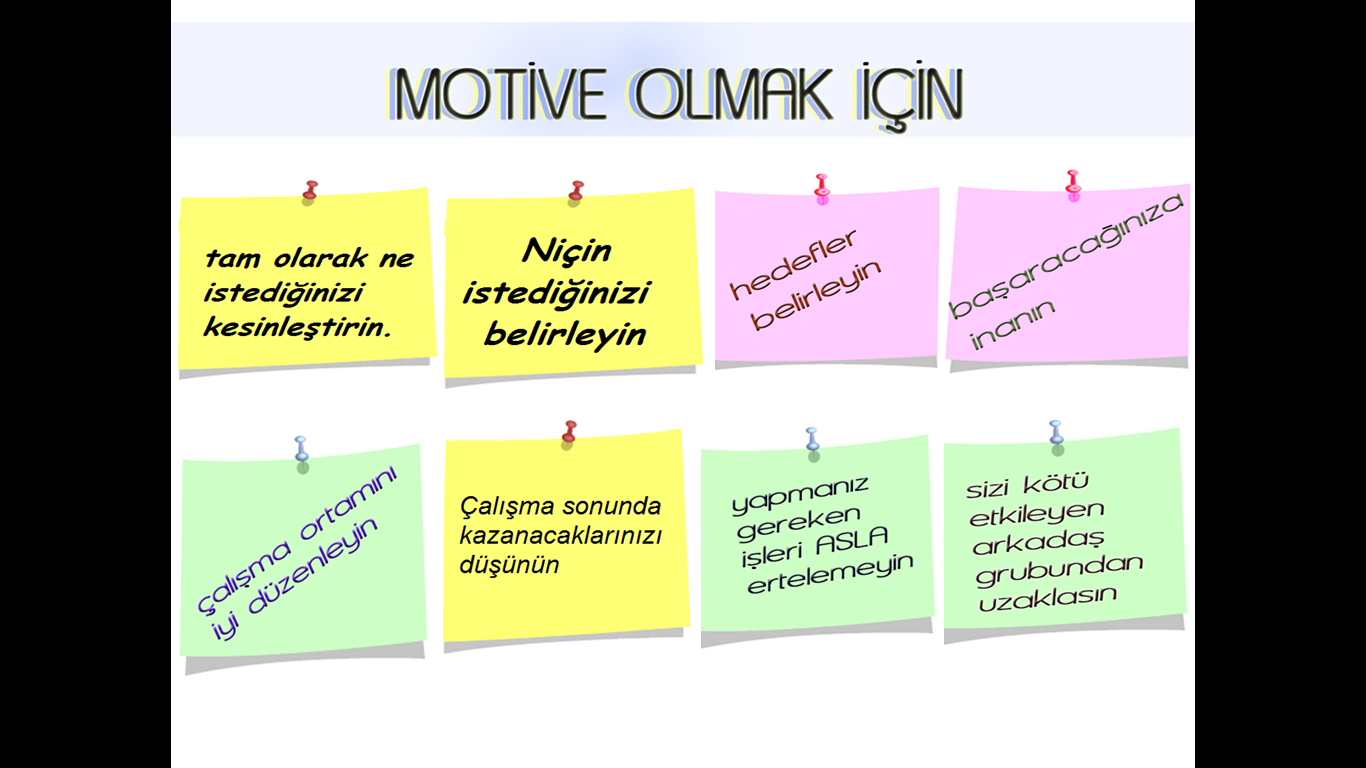 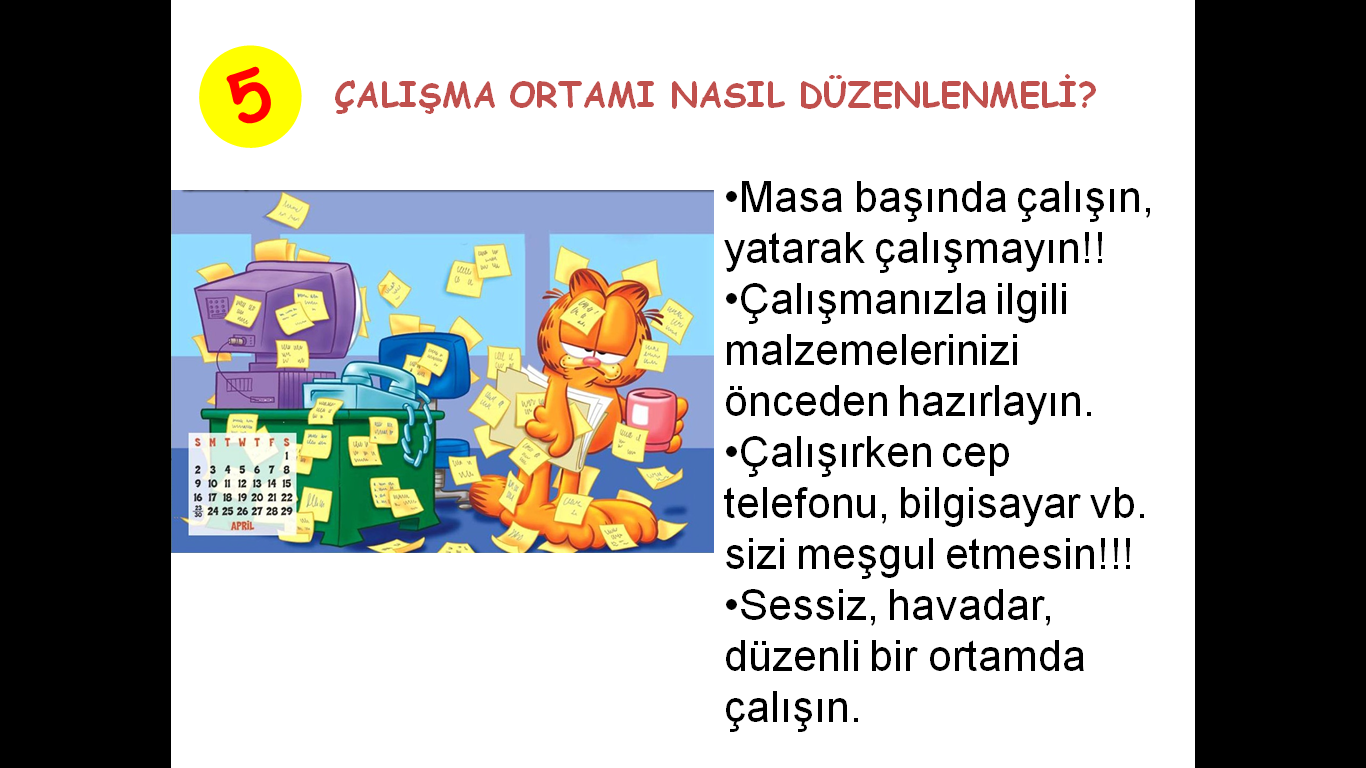 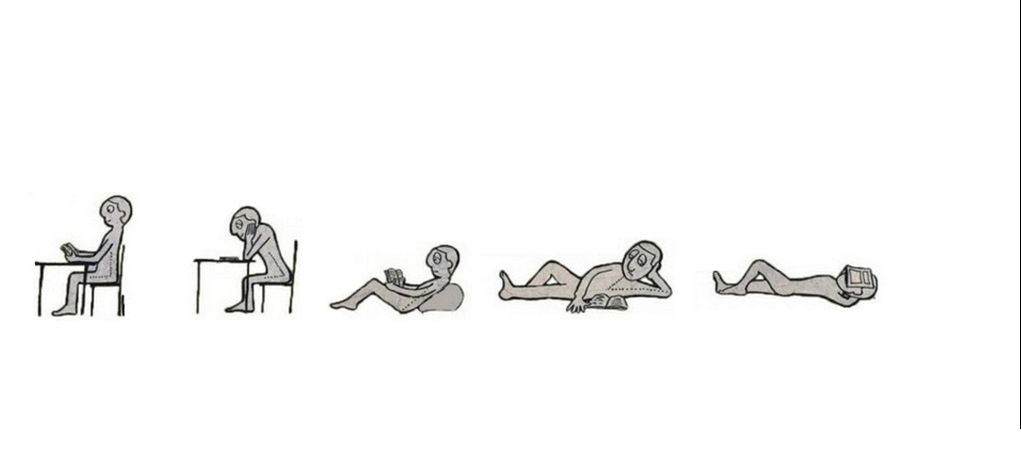 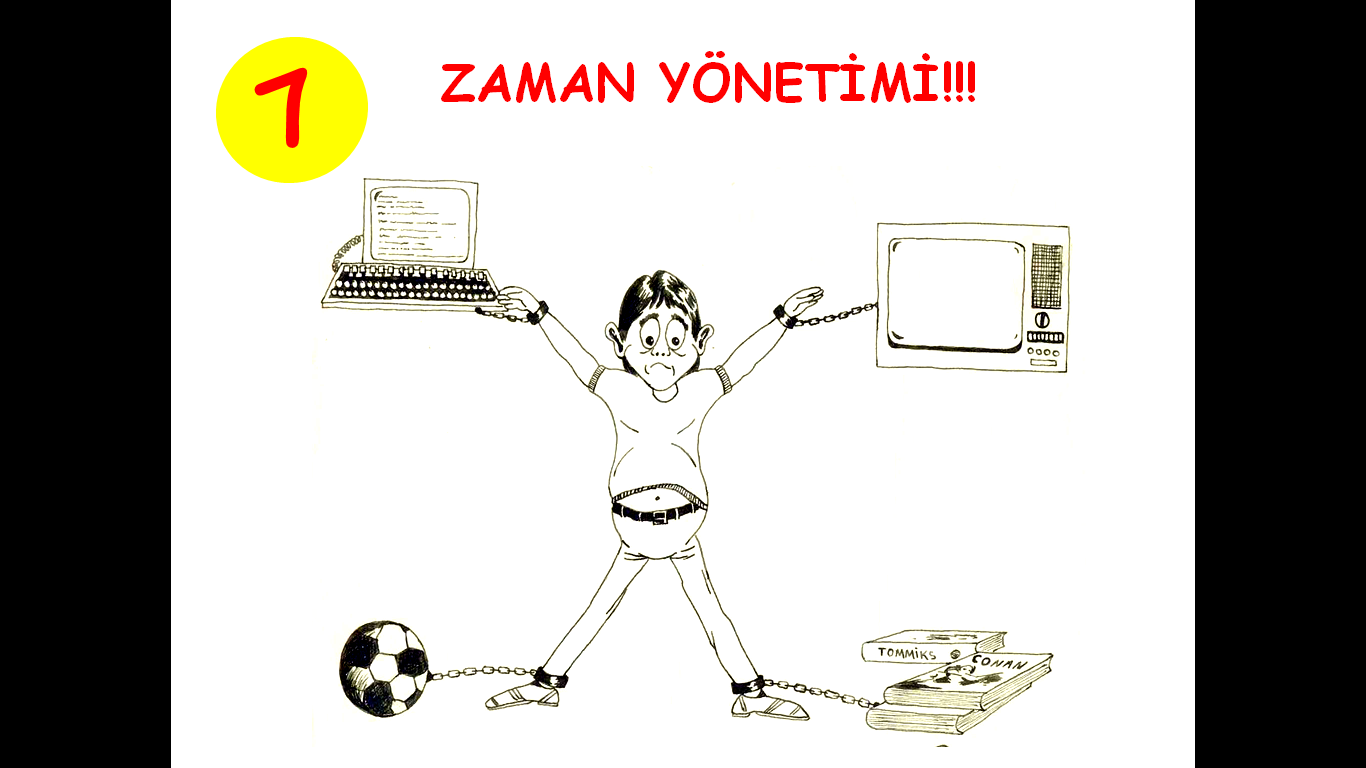 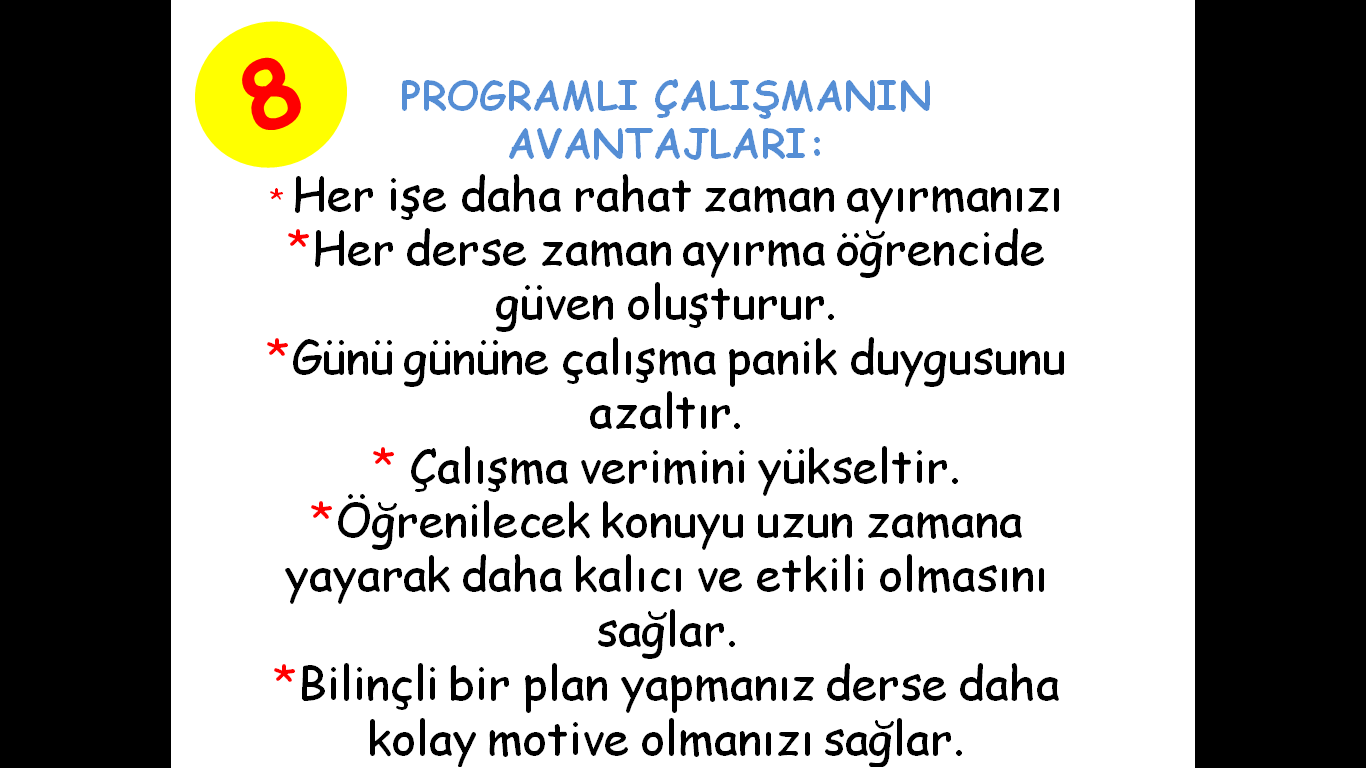 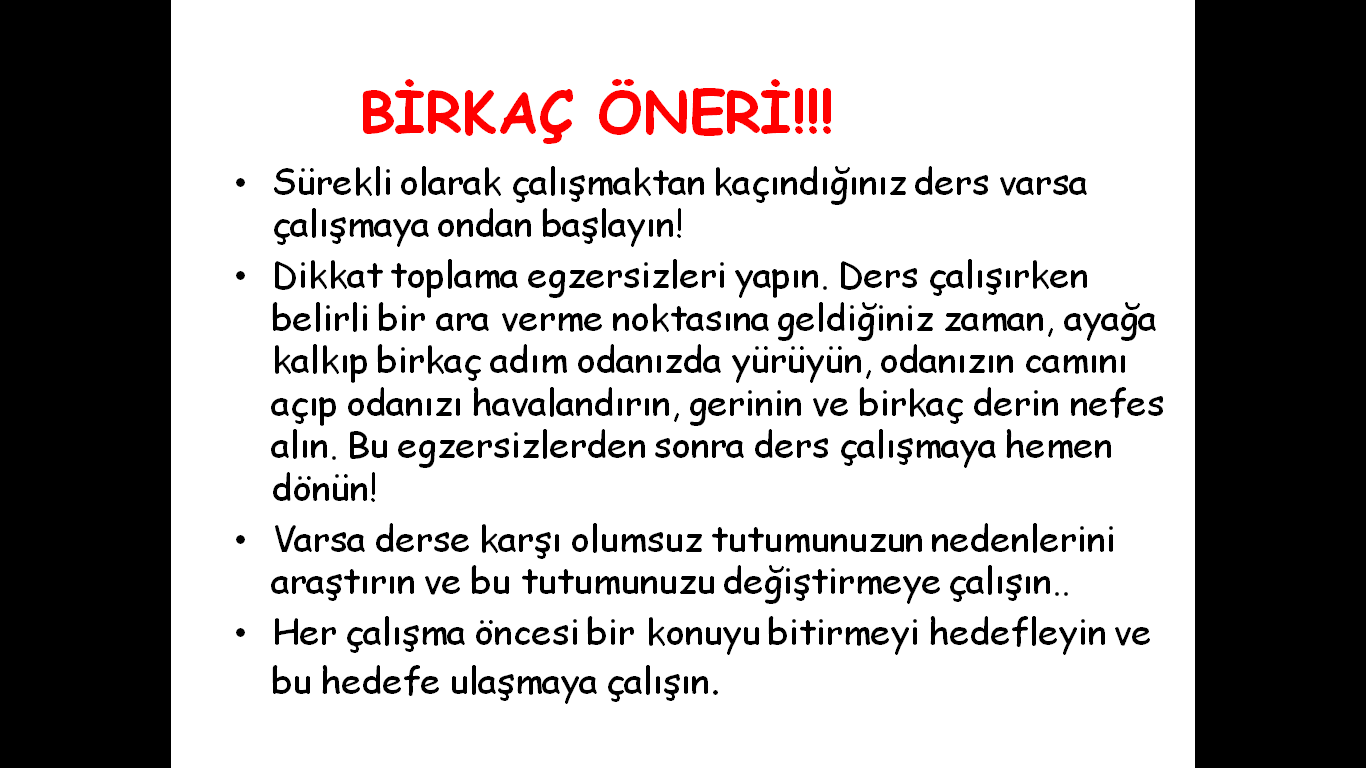 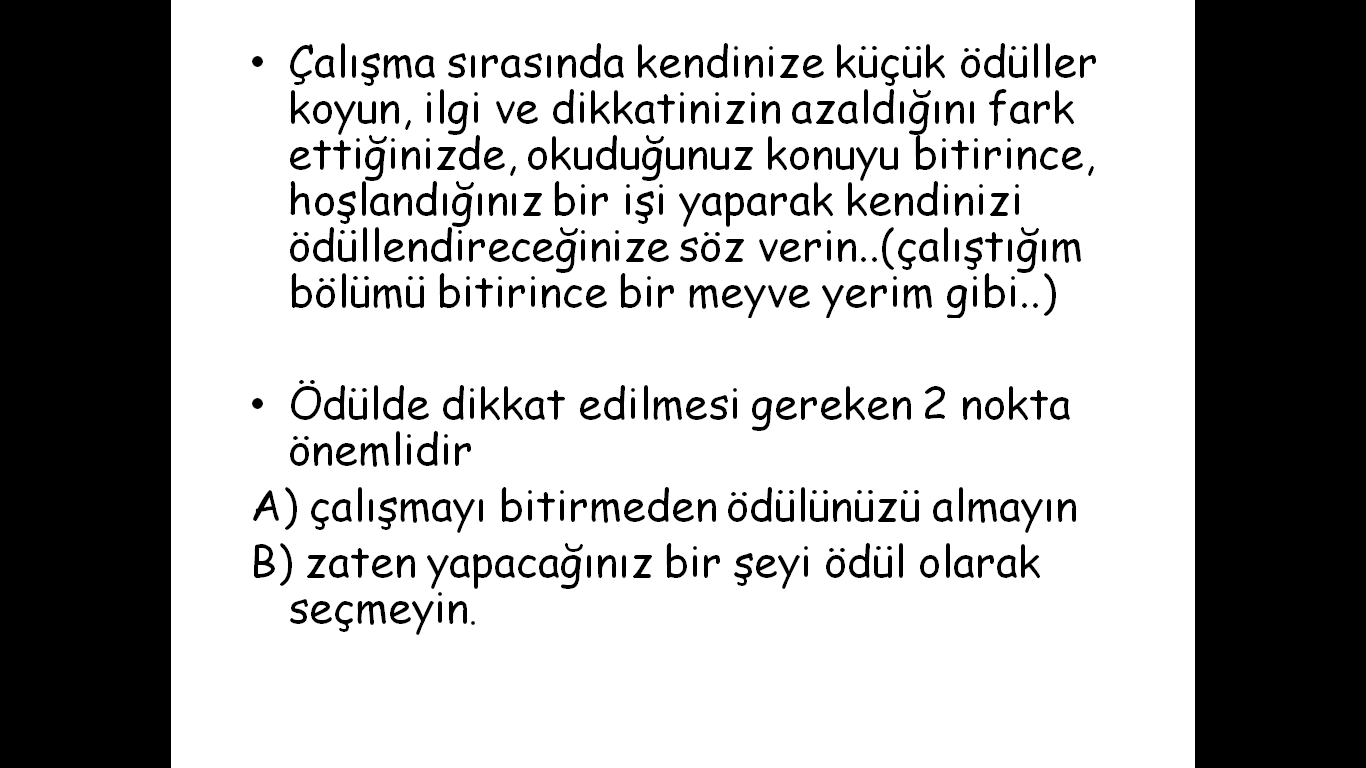 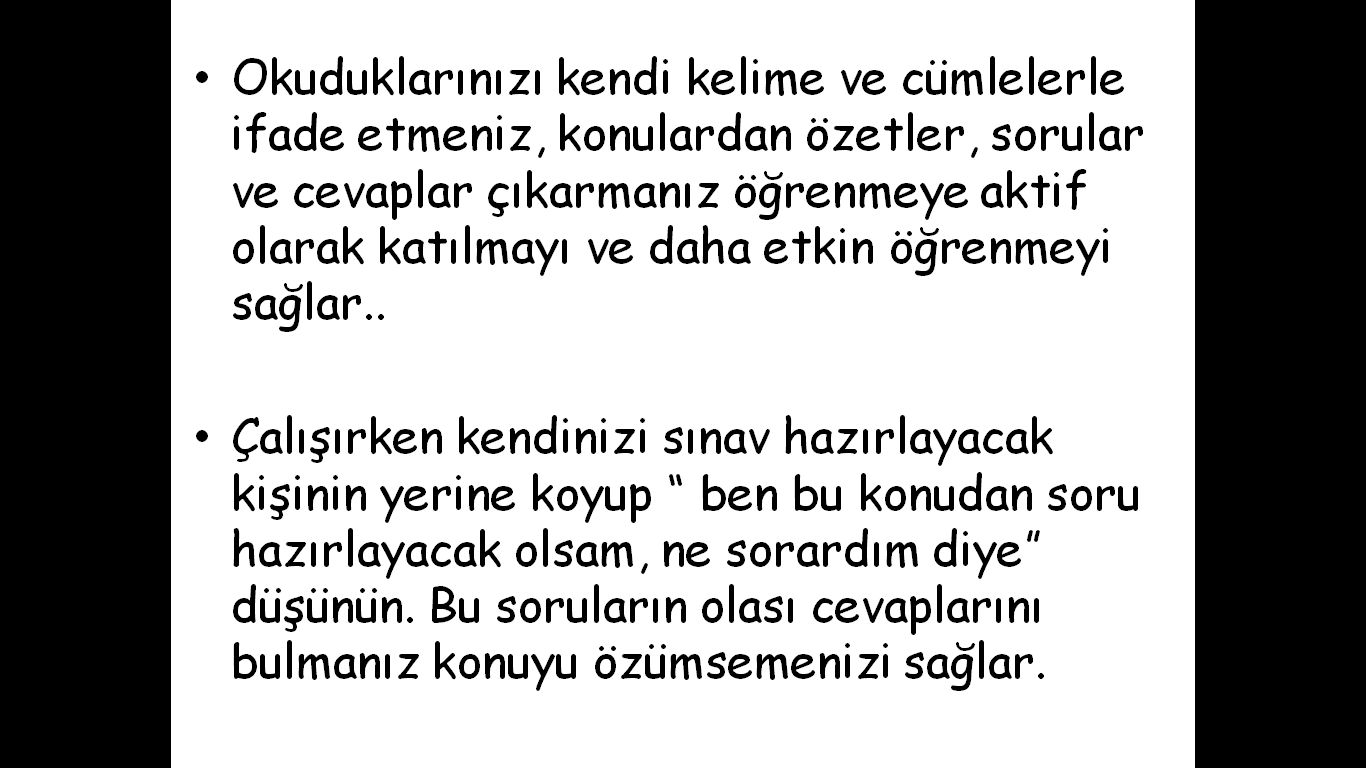 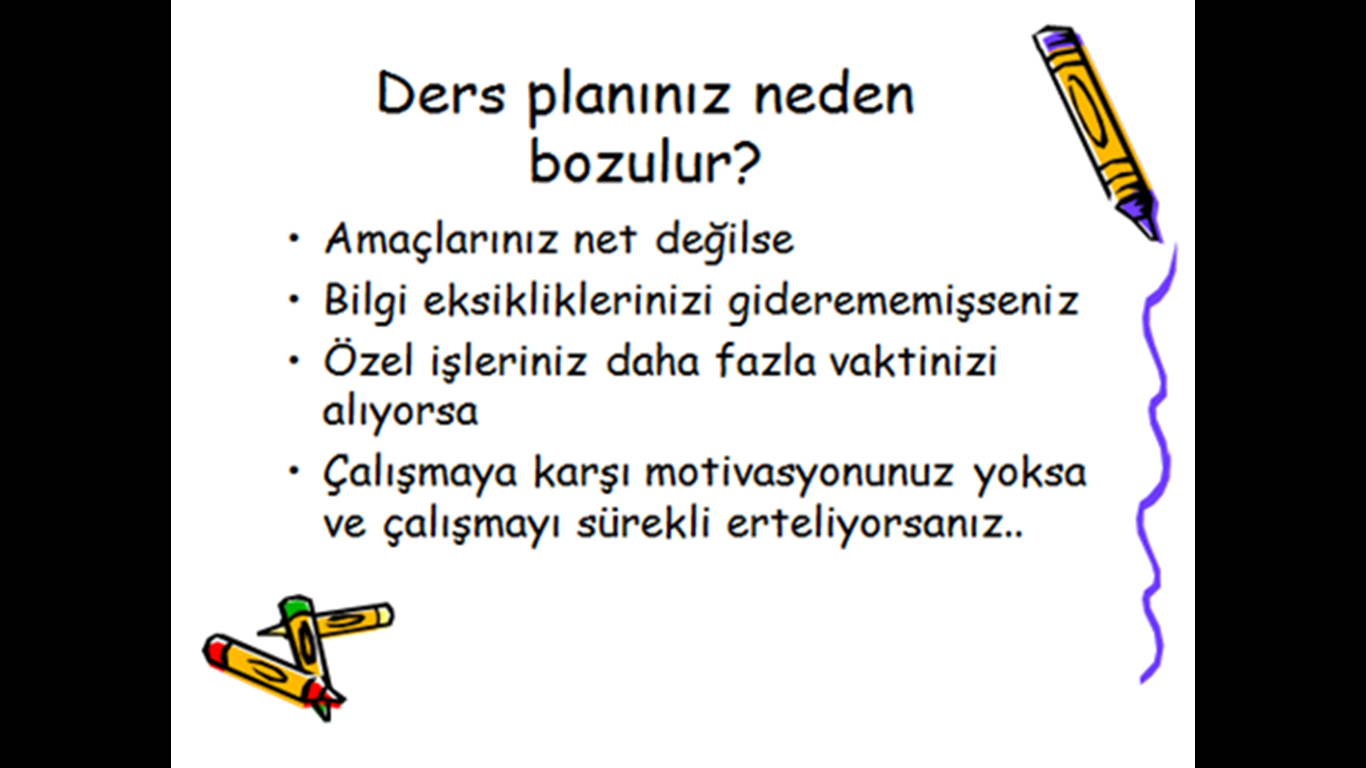 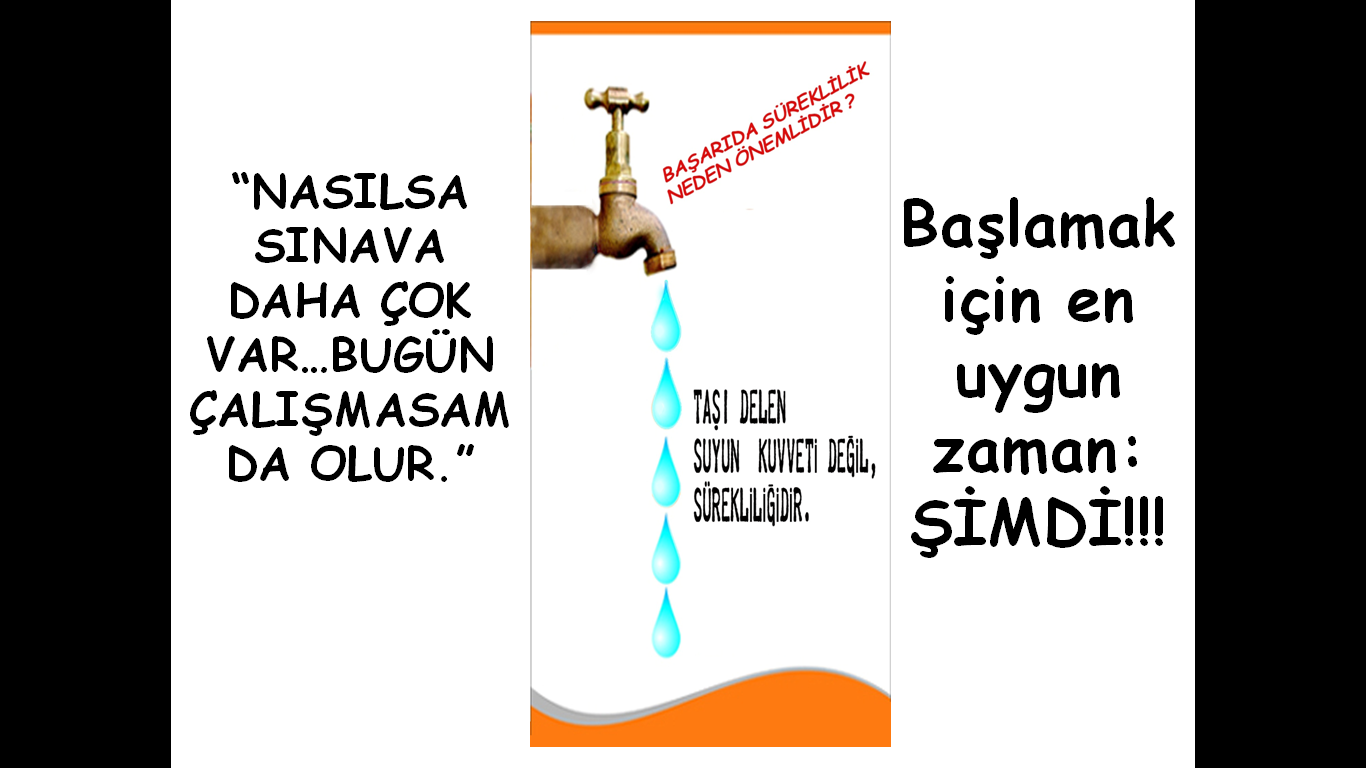 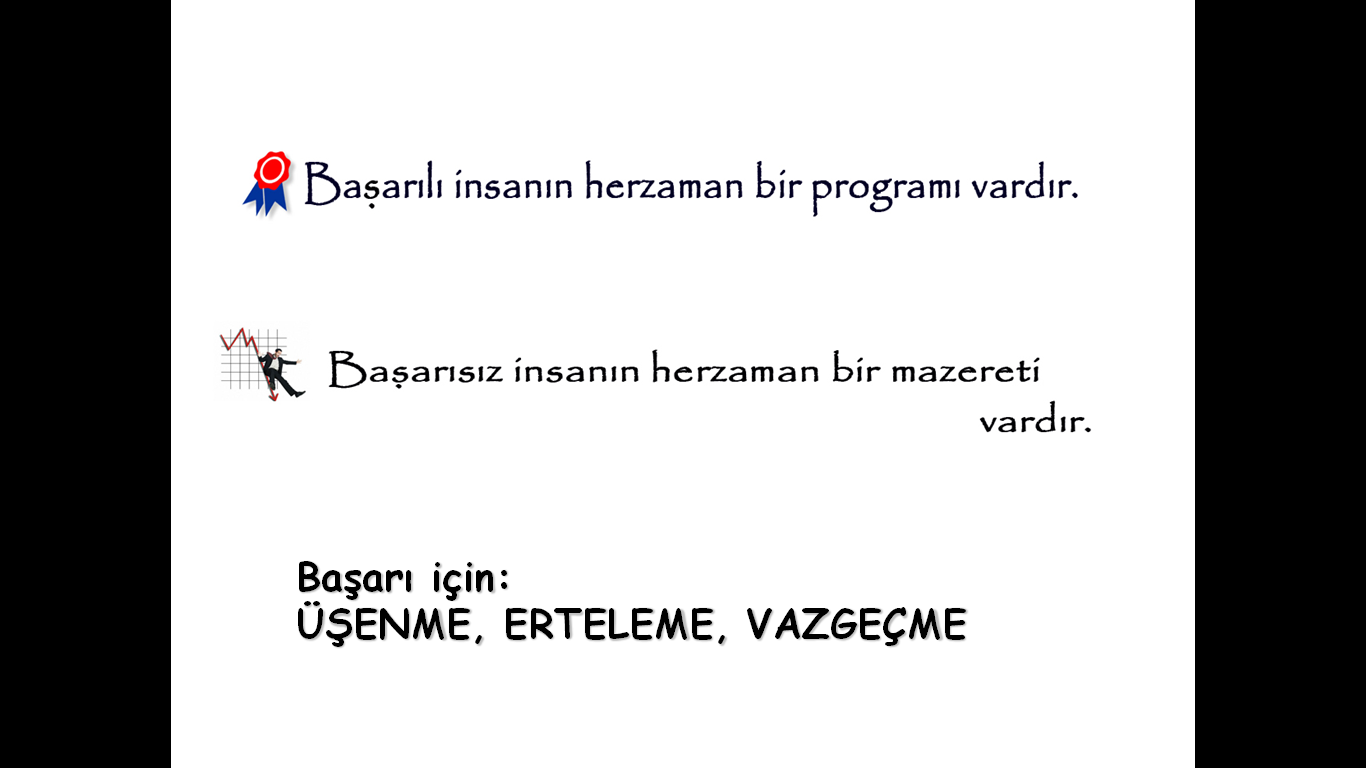